CBH environmental group meeting
2018-09-06
Safety information
Escape routes – use one of the two staircases in the corridor.
Assembly-point – Nobelsväg 18
In case of emergency call 112
Agenda
Presentation of group members
Purpose of this meeting
Follow up from last meeting
Status actions environmental goals CBH
Information from Sustainability office
Nonconformities and suggestions for improvement
Internal audit
Other questions
Next meeting 2018-11-28, 13:30-15:30, Flemingsberg
Presentation
Secretary for the meeting.
CBH Intranet https://intra.kth.se/cbh/miljoarbete/miljoorganisationen-vid-cbh-skolan-1.817335
Presentation of group members
External factors, demands and expectations from stakeholders
Leadership and their commitment
Vision, sustainability Policy, roles, responsibility and authority
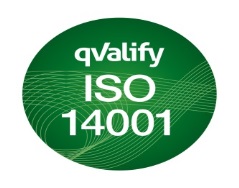 Overall Objectives
Plan
Risk and opportunities
Significant environmental aspects
Laws and other requirements
Goals and actions
Improvements
Deviations
Corrective action
Constant improvement
Mission or Camp life-cycle
Evaluation environmental performance
Monitoring 
Measurement
Evaluation
Internal revision 
Management review
Support and activities
Resources 
Competence and awareness
Communication
Documentation
Processes
Purpose of this meeting/ group
Have regular meetings regarding environmental work.
Communicate environmental work to the department's employees.
Communicate issues and suggestions for improvements from operations to environmental representatives
Report the status of the environmental workat the workplace to environmental representatives.
Contribute with the department's specific information to the environmental management system routines.
Contribute to the work on drafting proposals, as well as following up the CBH School's environmental objectives.
The group will meet twice a semester.
Follow up from last meeting
External audit
Deviation (Transport document hazardous waste can not be shown to be established) is closed.
documentation finished
follow – up (Daniel) that we now follow the regulation
     Improvement proposals 
    - we have sent in responses to all
Nonconformities and suggestions for improvement
Link to Nonconformities and suggestions for improvement on the intranet is done.
Follow up from last meeting
Nonconformities and suggestions for improvement
The issue of rooms to keep the bicycles in has been submitted to KTH centrally.
Status actions environmental goals CBH
Travels 
- Information regarding meeting room equipped with possibilities to have meeting via link will be presented at the intranet - Kicki.
Chemicals 
- implementation of barcodes in KLARA  - Daniel
Riskassessment – group members and head of department
CMR – group members, head of department and Mia H

Deadline for this is 2018-10-15
Information from Sustainability office
Information from the meeting 2018-09-05
Nonconformities and suggestions for improvement
Any?
Other questions?
Next meeting
2018-11-28 in Flemingsberg, Hälsovägen 11C, plan 7, konferensrum 7320